THE CHEMISTRY INDUSTRYAND ENERGY EFFICIENCY
CHEMISTRY’S ROLE IN YOUR LIFE
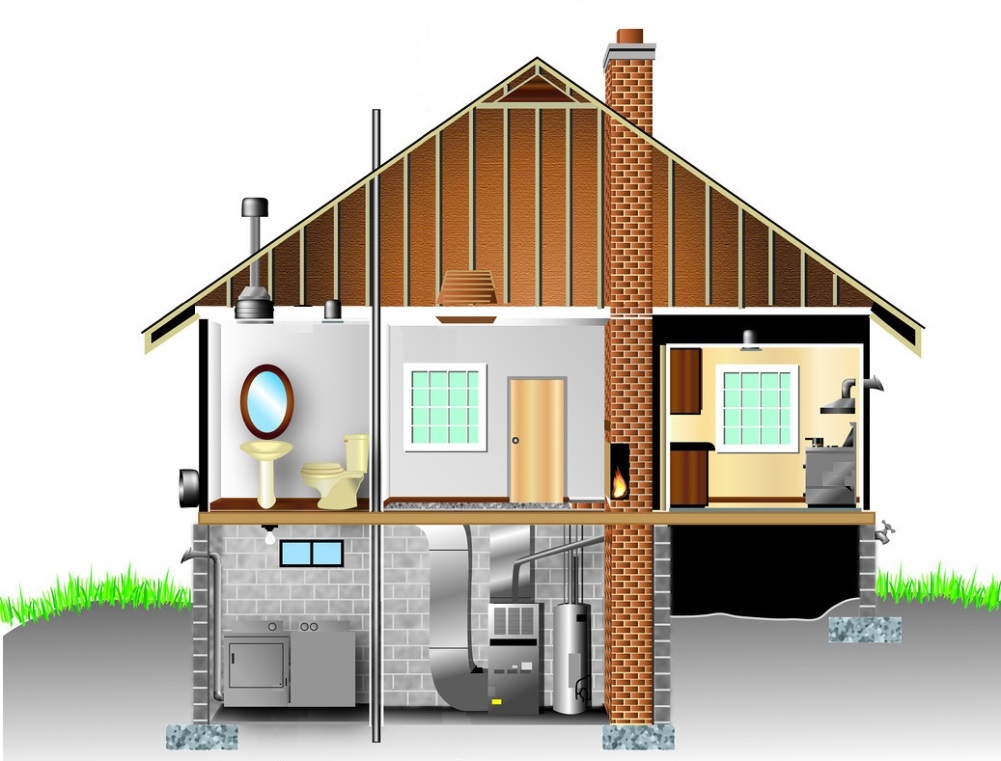 Synthetic materials prolong and improve our quality of life
Many products improve energy efficiency
Insulation minimizes thermal energy transfer in homes and refrigerators
Fertilizers reduce energy usage by increasing crop yield
Efficient lighting materials made by chemistry industry reduce electricity consumption
Chemistry In Our Lives- 11/8/17 - ©The NEED Project
CLIMATE CHANGE
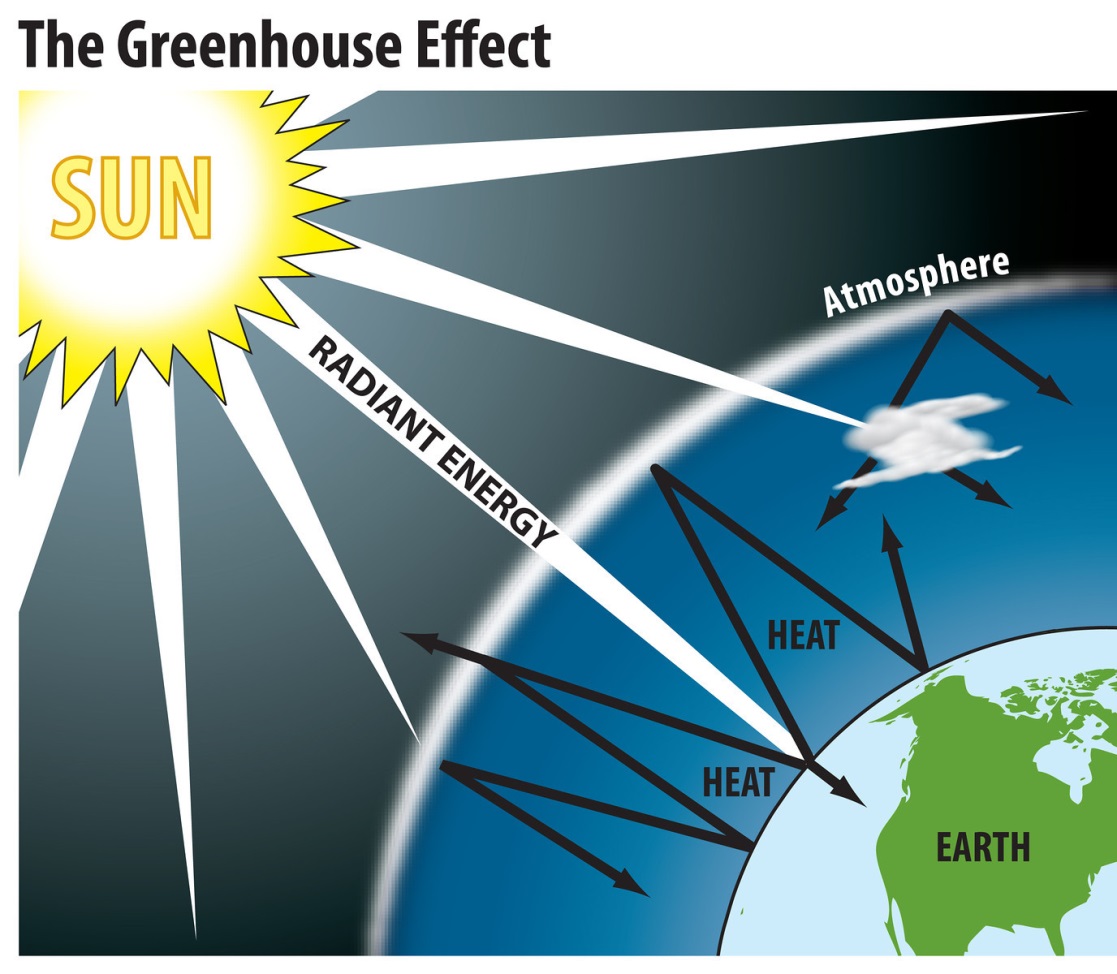 Electromagnetic radiation travels from the sun through space and strikes surfaces on the earth
Radiant energy is absorbed and some transformed into thermal energy which radiates back out into space
Some of that thermal energy is absorbed and trapped in molecules of greenhouse gases in the atmosphere
These warmed gases increase the temperature of the atmosphere
Chemistry In Our Lives- 11/8/17 - ©The NEED Project
GREENHOUSE GASES
CO2, H2O, CH4, and NO are greenhouse gases
They hold energy because of the flexibility of the bonds in the molecule
Stretching, bending, twisting, rotation, and vibration of bonds allows kinetic energy to be stored
Nitrogen and oxygen gases do not have the same flexibility in the bonding structure as the greenhouse gases.
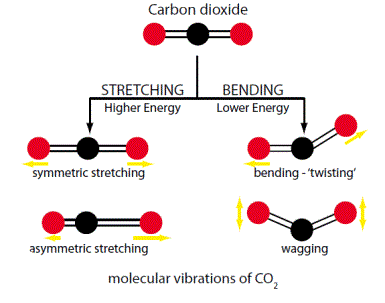 Chemistry In Our Lives- 11/8/17 - ©The NEED Project
NUTRIENT CYCLES
The exchange of elements from biotic to abiotic reserves in a ecosystem
Those elements that are cycled are water, carbon, nitrogen, phosphorous.
The imbalance of nutrients with these cycles presents problems for the ecosystem
Human activity has made a great impact on these cycles.
Chemistry In Our Lives- 11/8/17 - ©The NEED Project
NITROGEN CYLCE
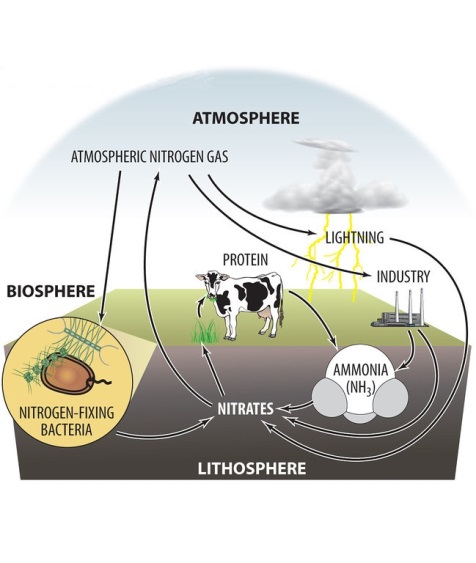 Atmosphere – Nitrogen gas (N2)
Lithosphere – Nitrates and ammonia 
Biosphere – Proteins and Nucleic Acids
Nitrogen fixation
Hydrosphere – Nitrates
Chemistry In Our Lives- 11/8/17 - ©The NEED Project
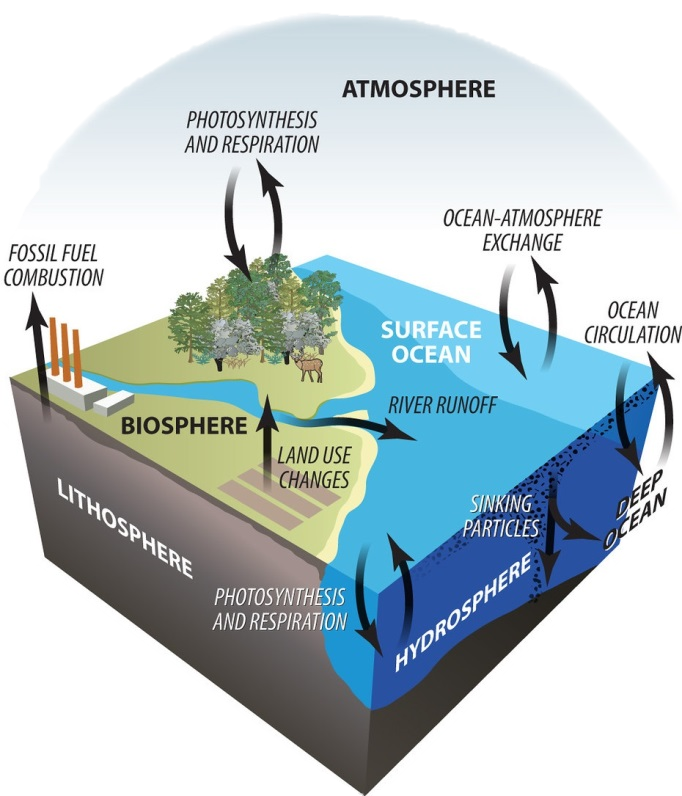 CARBON CYCLE
Lithosphere – carbonates, fossil fuels
Hydrosphere – carbonates and dissolved carbon dioxide gas
Biosphere – carbohydrates, proteins, nucleic acids
Atmosphere – carbon dioxide and methane
Chemistry In Our Lives- 11/8/17 - ©The NEED Project
For More Information
The NEED Project
www.need.org
info@need.org
1-800-875-5029
Energy Information Administration
U.S. Department of Energy
www.eia.gov
Chemistry In Our Lives- 11/8/17 - ©The NEED Project
Climate Change- 7/13/17 - ©The NEED Project
NEED IS SOCIAL!
Stay up-to-date with NEED. “Like” us on Facebook! Search for The NEED Project, and check out all we’ve got going on!
Follow us on Twitter. We share the latest energy news from around the country, @NEED_Project.
Follow us on Instagram and check out the photos taken at NEED events, instagram.com/theneedproject.
Follow us on Pinterest and pin ideas to use in your classroom, Pinterest.com/NeedProject.
Follow us on Snapchat to see us live in action at various NEED activities/events, need_project
Chemistry In Our Lives- 11/8/17 - ©The NEED Project